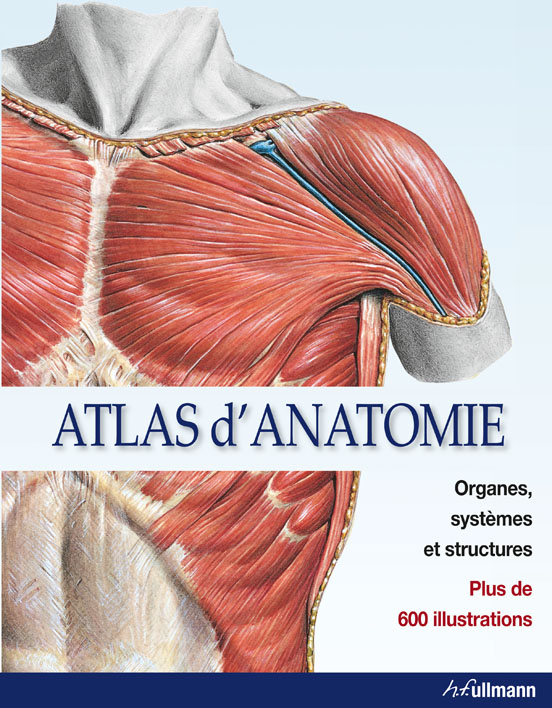 جامعة العربي بن مهيدي - ام البواقي - معهد علوم وتقنيات النشاطات البدنية والرياضية
السنة الجامعية: 2020-2021
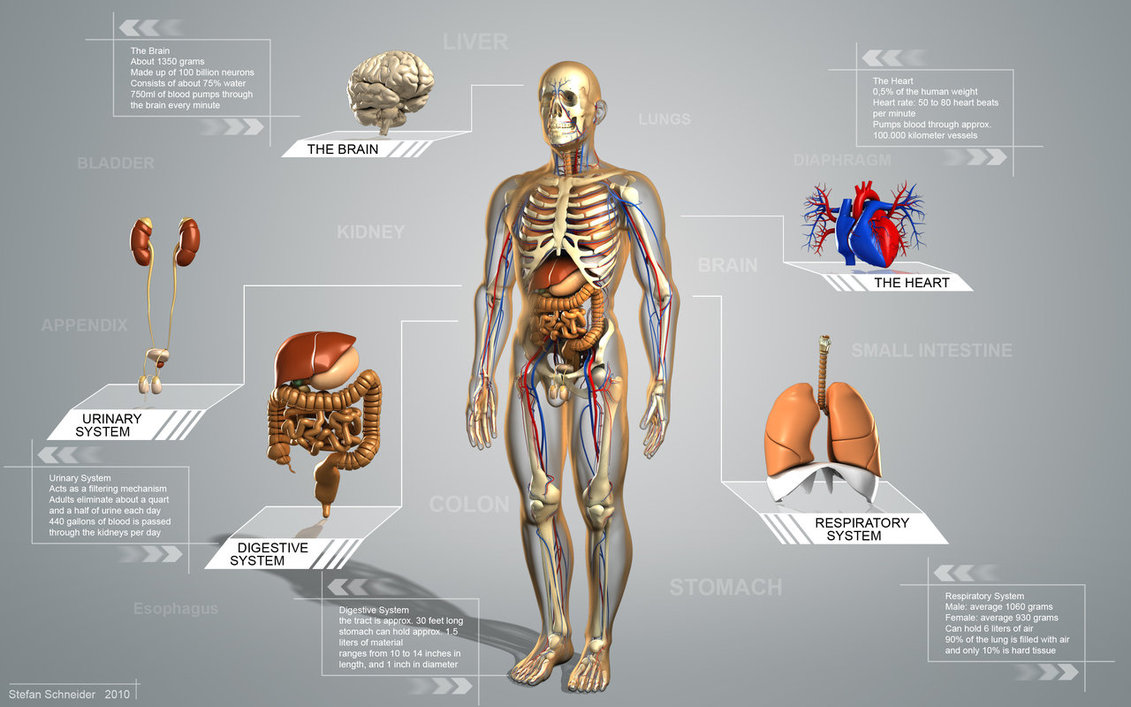 من اعداد: د.العزوطي علاء الدين
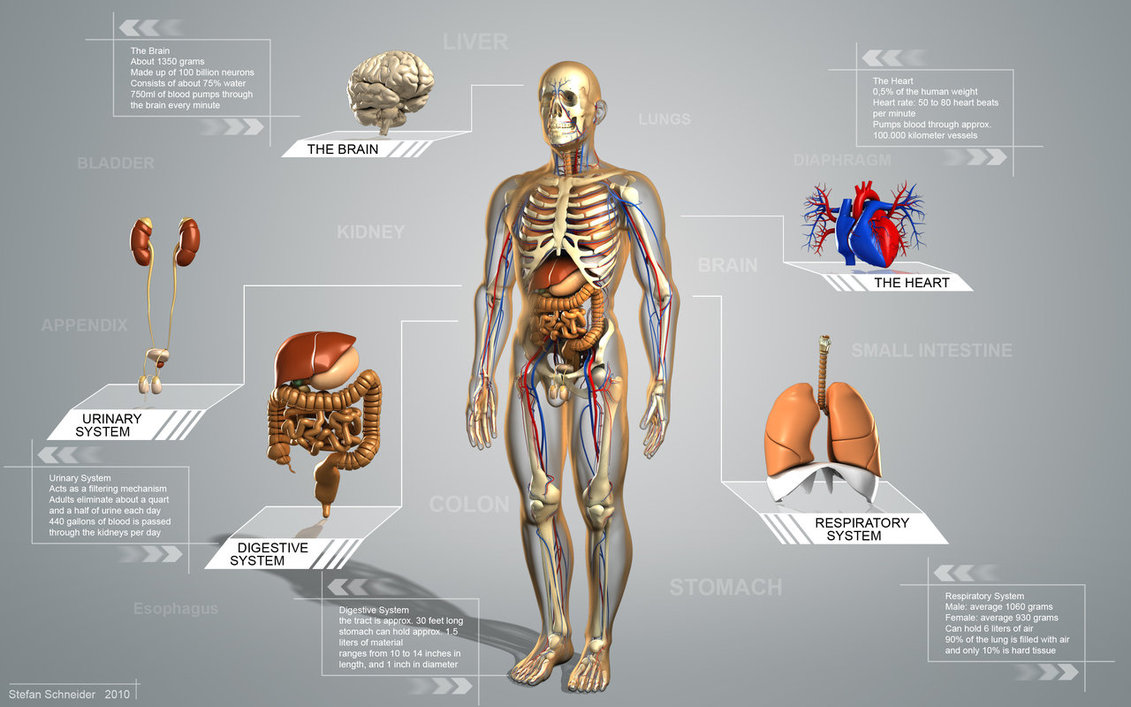 مدخل الى علم التشريح:
مقدمـــــة:
	علم التشريح هو العلم الذي يهتم بدراسة جسم الإنسان وكذلك الأعضاء والأجهزة التي تكونه. يختص هذا العلم بوصف الجسم البشري في مجمله وكذلك أجهزته و نواحيه، و أعضائه مثل وصف العظام و العضلات، الدماغ، الغدد،......الخ كما يهتم أيضا بدراسة العلاقة بين مختلف هذه الأجهزة و الأعضاء، و التأثير المتبادل بينها.
	علم التشريح من العلوم الطبية الهامة في مجال التربية البدنية والرياضية والمجال الرياضي بصفة عامة، فضلا على كونه قاعدة أساسية في التعرف و التفهم لأصول التربية الرياضية، حيث يتعرف الدارس على العظام التي يتكون الجسم منها وكذلك العضلات التي تساهم في الحركة، بالإضافة إلى الجهاز العصبي ووظائفه كذلك الجهاز الغددي و الدور الكبير الذي يلعبه في جسم الإنسان، وغيرها من الأجهزة.
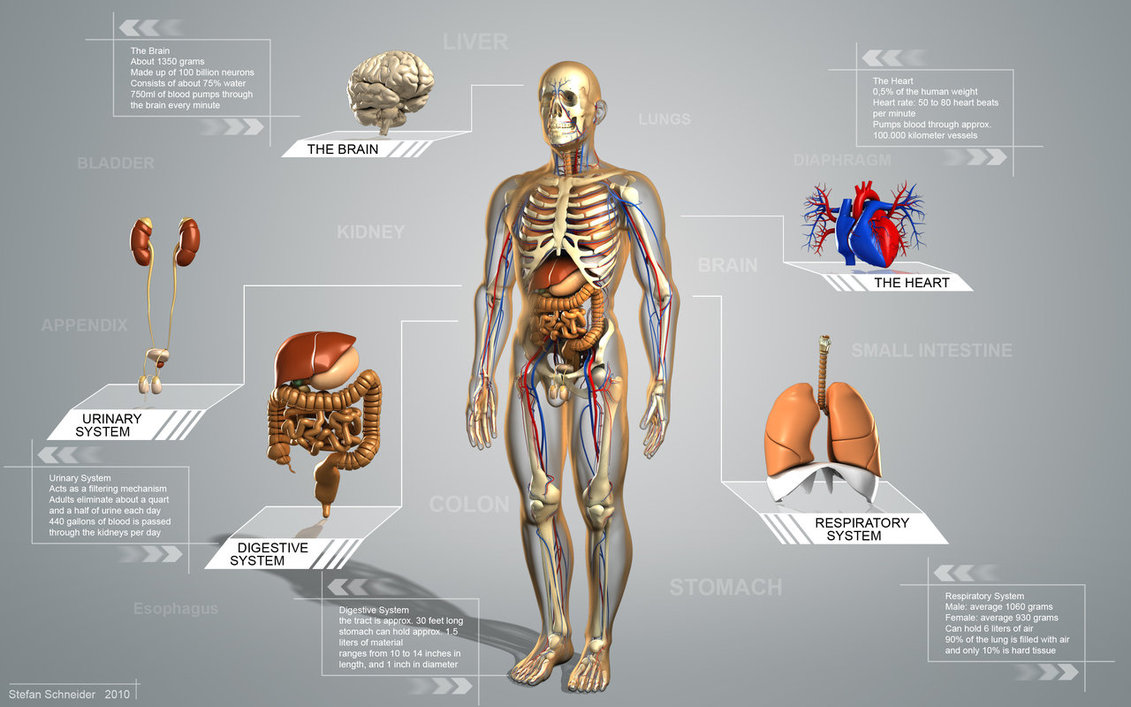 تشريح جسم الانسان:
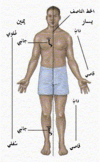 الوضع التشريح:
  
يعتمد الوضع البشري التشريحي على الافتراض المعتمد على أن الإنسان حيث يقف بشكل مستقيم وثابت .
راحة اليد متجهة نحو الأمام.
 النظر باتجاه الامام.
اصابع اليدين ممدودة والابهام متجه نحو الخارج.
اصابع القدمين تتجه نحو الامام وببشكل مستقيم.
المحاور والمقاطع التشريحية :
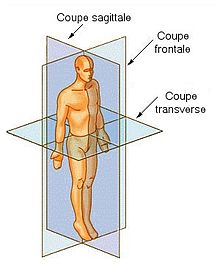 المحاور
  المحور السهمي
  المحور الافقي
  المحور الطولي

المقاطع
  المقطع السهمي
  المقطع الجبهي
  المقطع العرضي
الطولي
الأفقي
الامامي
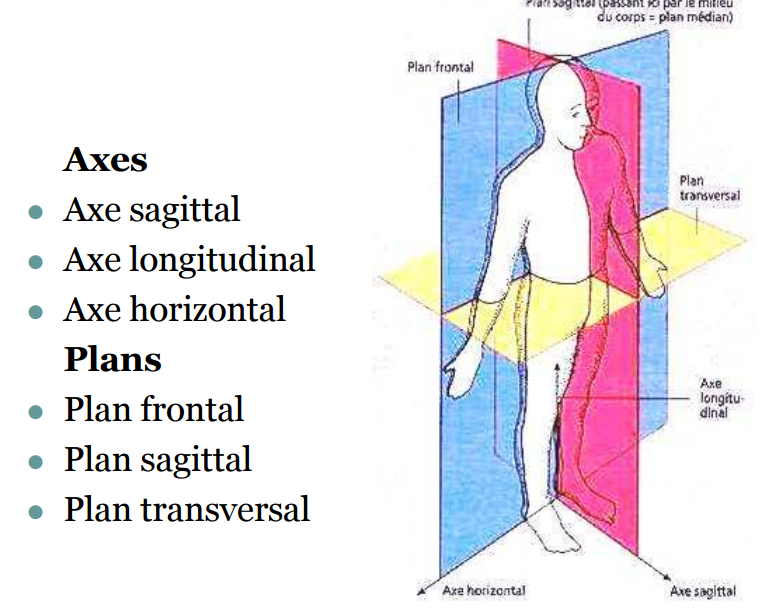